بسمه تعالی
اطلاعات شرکت:
اصلاح نژاد گوسفند و بز گهر دورود
معرفی
معرفی شرکت: اصلاح نژاد گوسفند و بز گهر دورود
حوزه تخصصی: ژنتیک حیوانی
 خط مشی: فعالیت اصلاح نژاد در حوزه دام سبک کشور با تأکید بر دامهای بومی
اهداف: تولید یک لاین گوسفند سنگین وزن با حداقل چربی و حداکثر افزایش وزن روزانه

سوابق قبلی مدیران پروژه: عضو هیئت علمی دانشگاه با تخصص ژنتیک حیوانی، تولید کننده و پرورش دهنده نمونه استان لرستان
اطلاعات اولیه
تاریخ و شماره ثبت شرکت : 92/11/02 تاریخ ثبت و 2321 شماره ثبت
تاریخ انقضاء دانش بنیان: 96/08/17
نوع شرکت : تولیدی نوع 2
سرمایه ثبتی فعلی: 20 میلیارد ریال
تسهیلات دریافتی: صفر ریال 
میزان مانده بدهی شرکت: صفر
ارزش ماشین آلات و تجهیزات موجود(حسابرسی شده): -
فروش رسمی در سال به تفکیک 98و97و96 : به ترتیب 3، 2 و 1 میلیارد ریال
فروش رسمی در سال 99: -
سود در سال به تفکیک 98و97و96: صفر
سود در سال 99: صفر
تضامین و وثائق قابل ارائه: چک و ملک و گواهی کسر از حقوق
نوع تسهیلات درخواستی: سرمایه در گردش
مبلغ تسهیلات درخواستی: 5 میلیارد ریال
مشخصات ملکی: منزل مسکونی
تعداد و ترکیب پرسنل (بیمه شده/ بیمه نشده) : 3 نفر بیمه 3 نفر بیمه نشده
فایل صورتهای مالی حسابرسی شده در صورت وجود: -
اعضاء شرکت معرفی
هیئت مدیره و مسئولیت ها:
فرزانه خالداری مدیرعامل
پرستو یاراحمدی رئیس هیئت مدیره
مهوش کلفری نائب رئیس
سهامداران و درصد سهام: 
فرزانه خالداری 5 درصد
پرستو یاراحمدی 47/5
مهوش کلفری نائب رئیس 47/5
معرفی محصول دانش بنیان شرکت
گوسفند اصلاح شده ژنتیکی با نام تجاری لرشیپ
معرفی طرح دانش بنیان جهت اخذ تسهیلات
اصلاح نژاد نیازمند اقداماتی زمان بر و هزینه بر است. با شرایط فعلی یک گله مادر با ظرفیت 250 رأس میش مادر نیازمند حداقل 10 میلیارد هزینه در گردش می باشد.
تصاویر محصول
دامهای ابتدایی با دنبه بسیار بزرگ
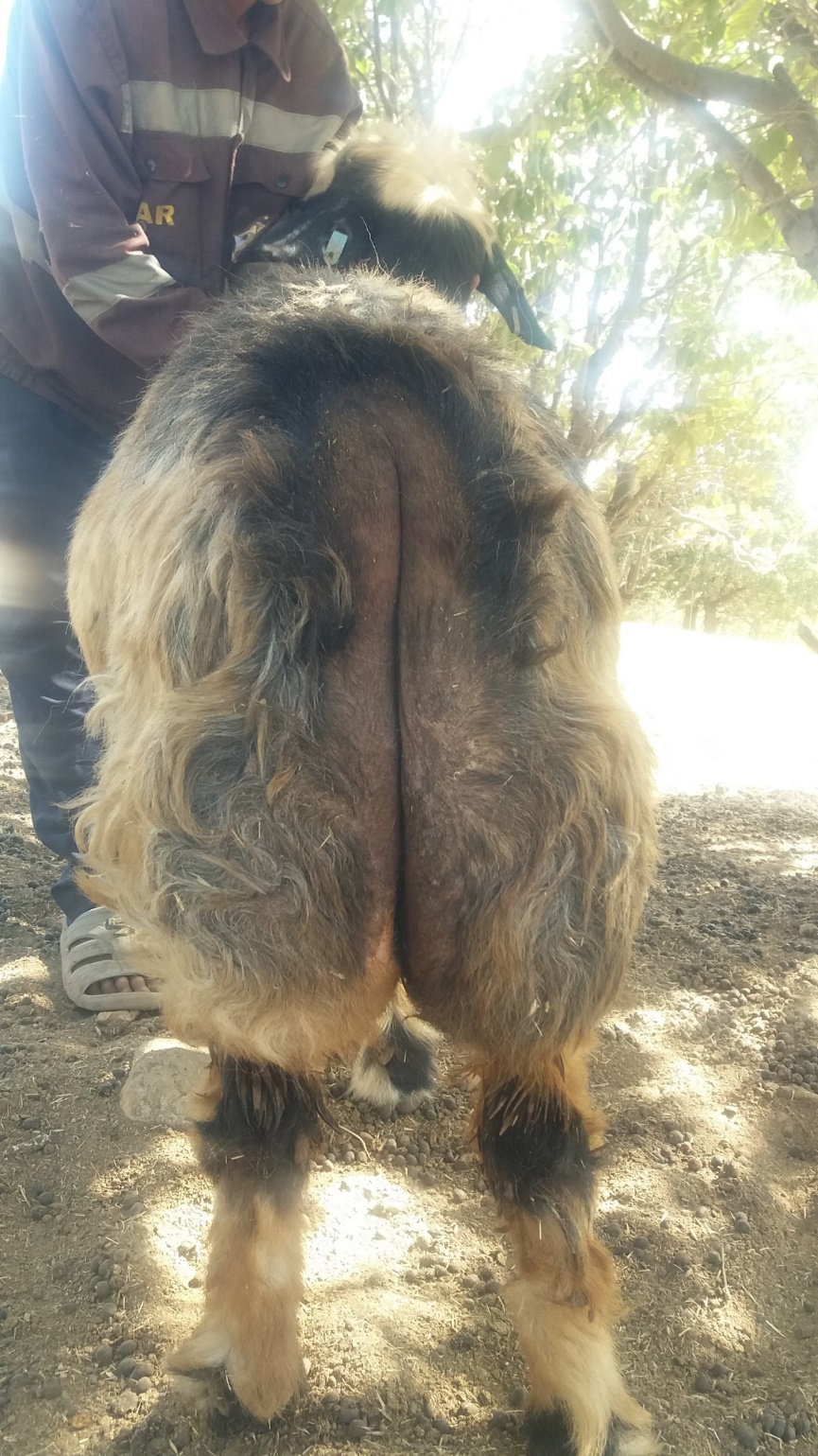 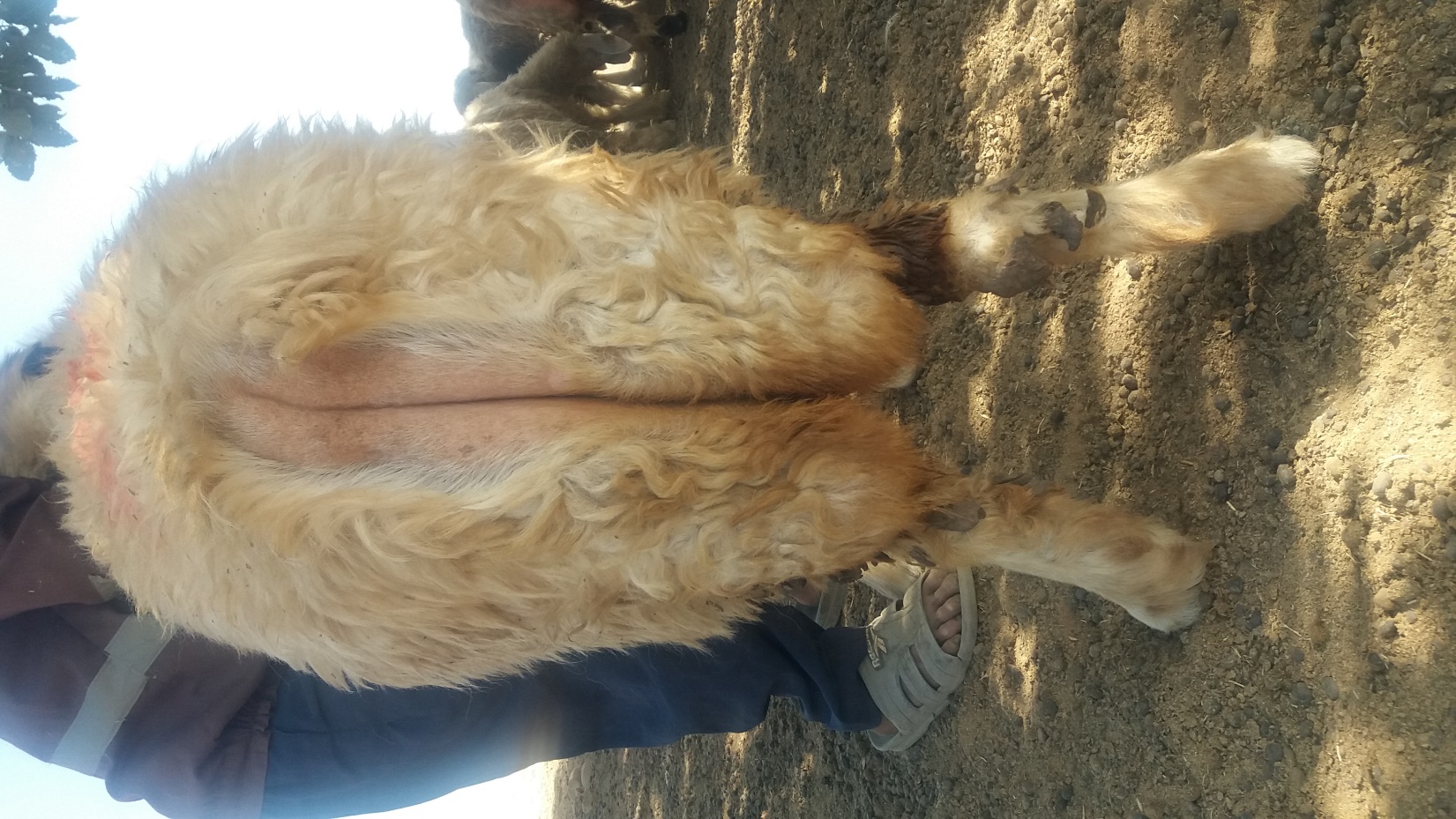 دامهای فعلی با دنبه بسیار کوچک
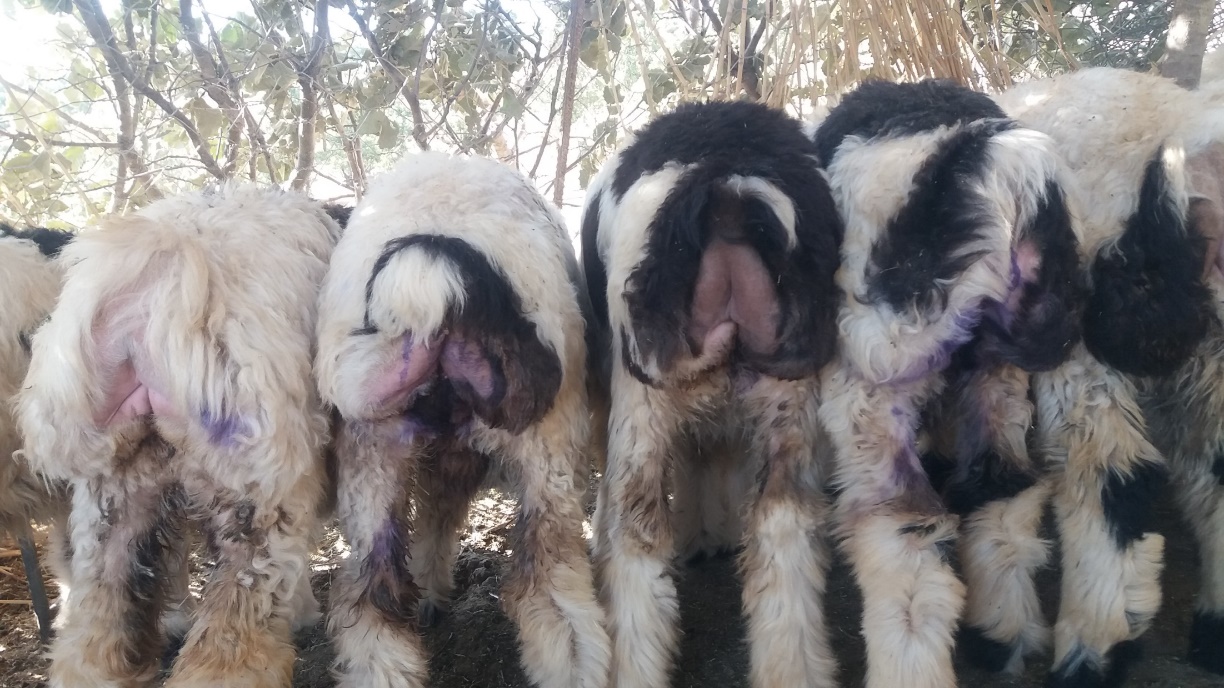 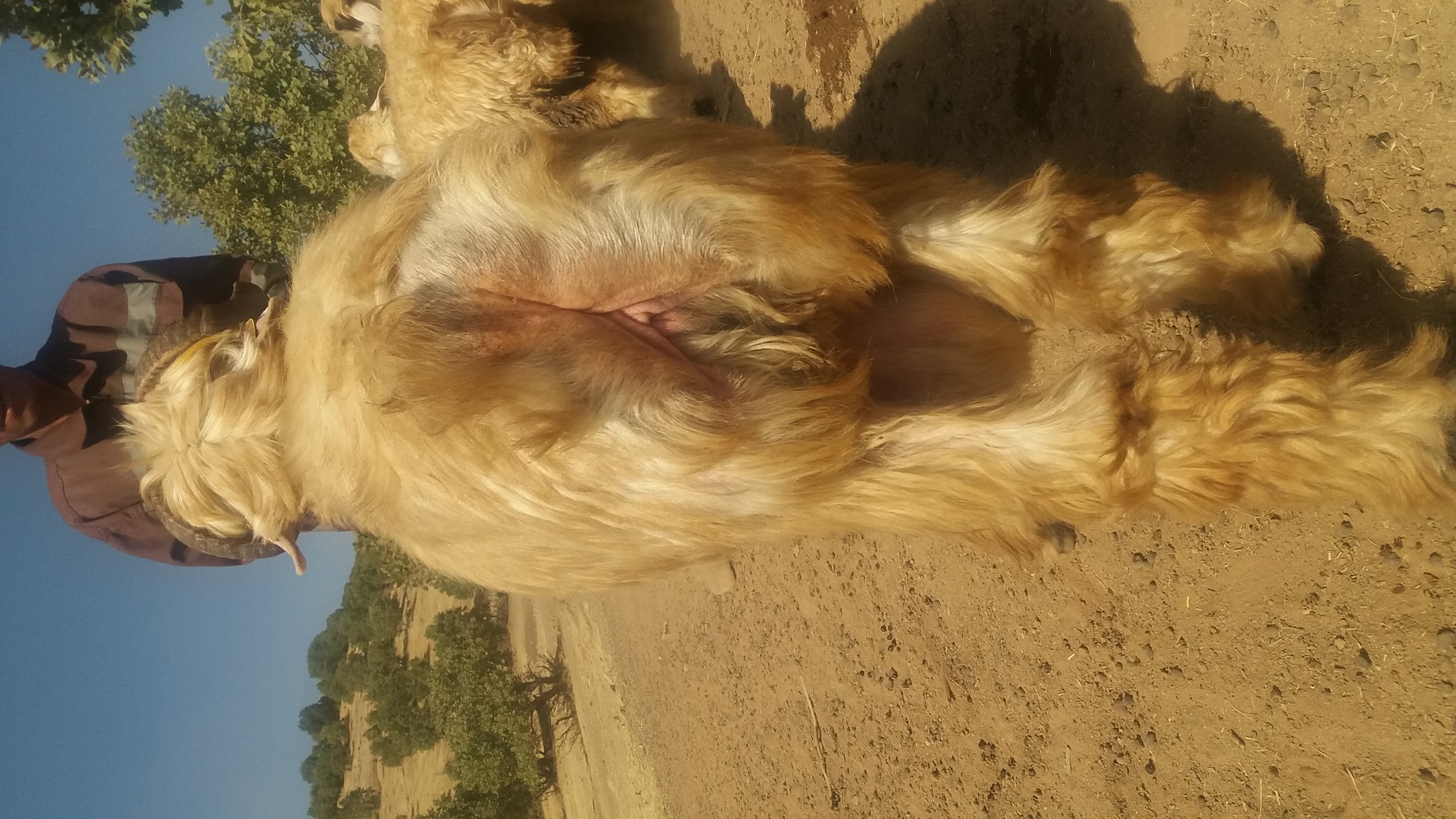 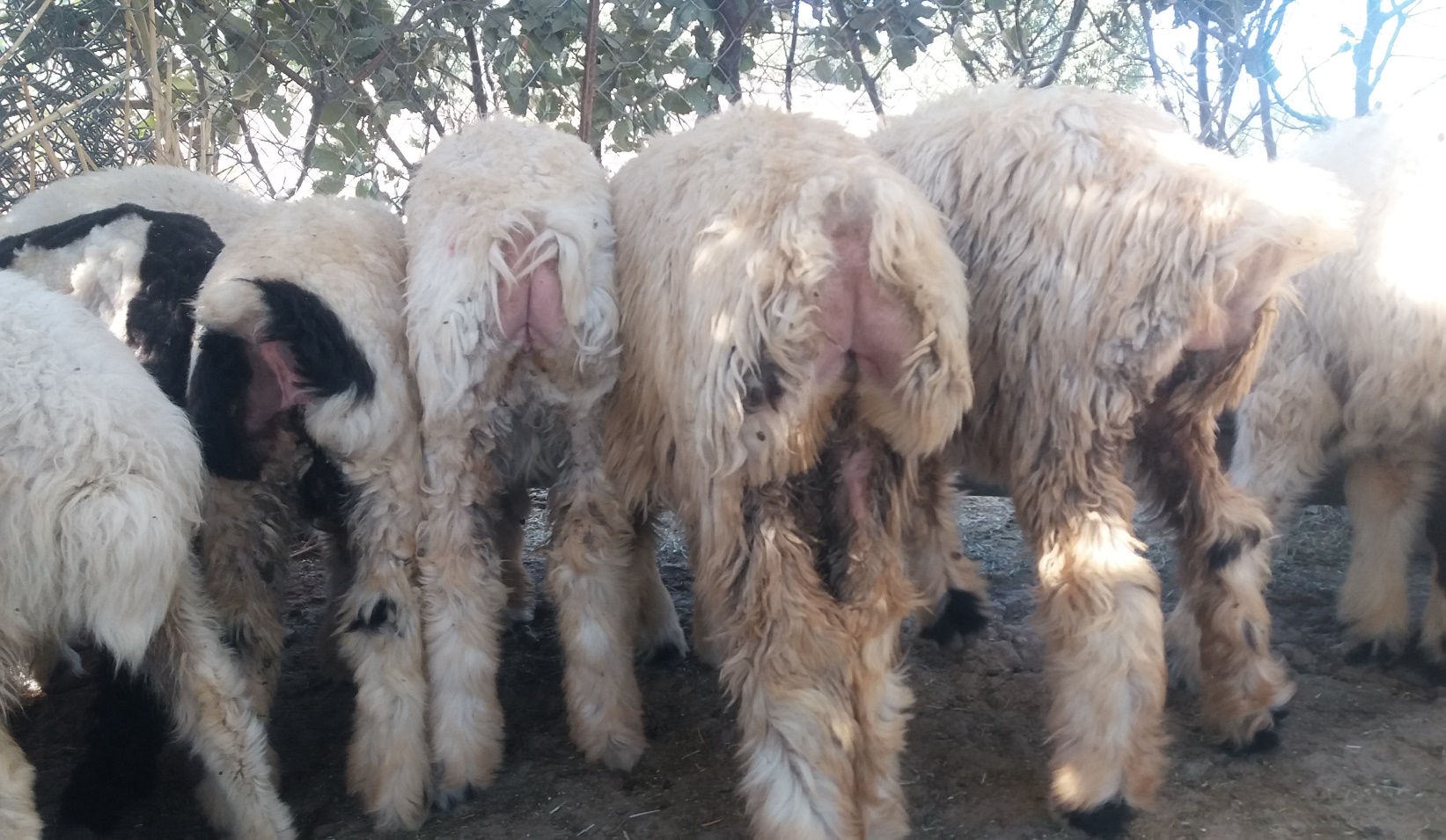 تصاویر کارخانه/ کارگاه ( یا نقشه چیدمان یا جانمایی تجهیزات)
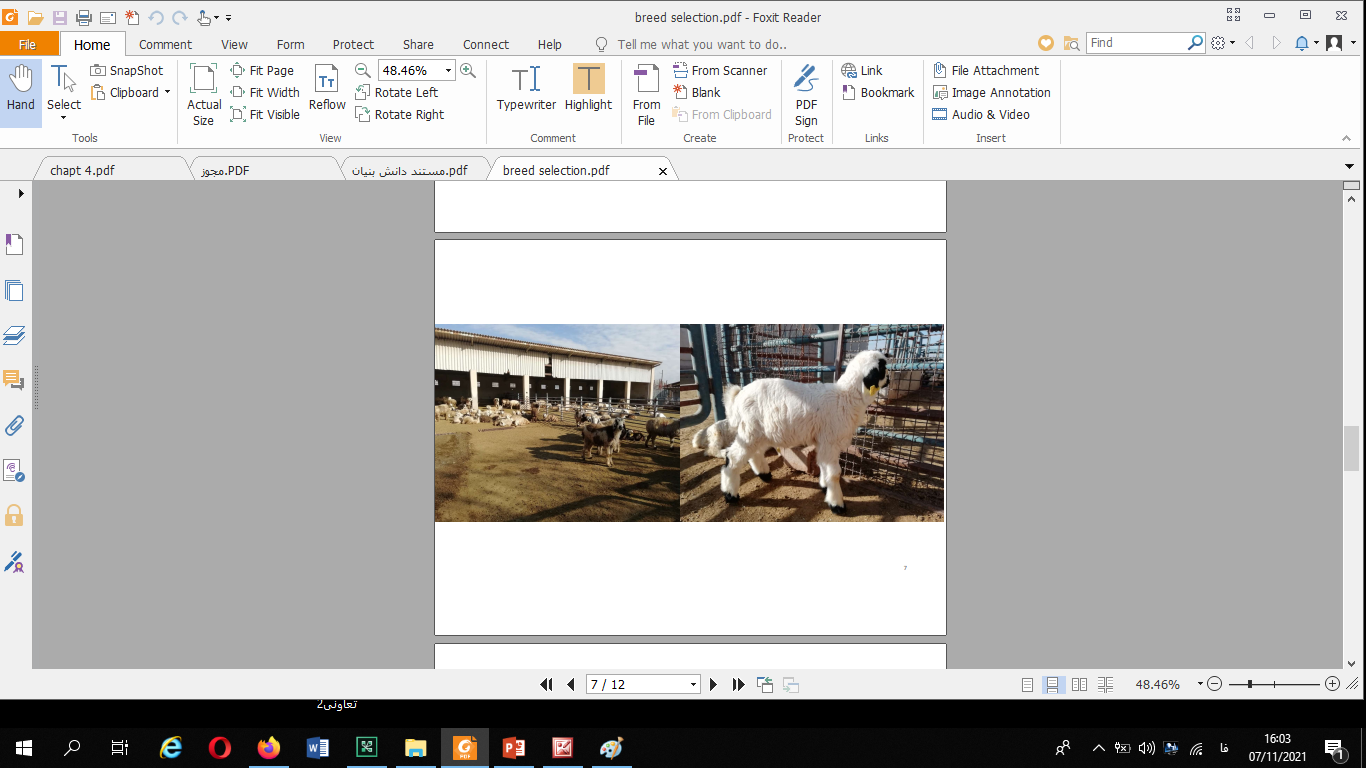 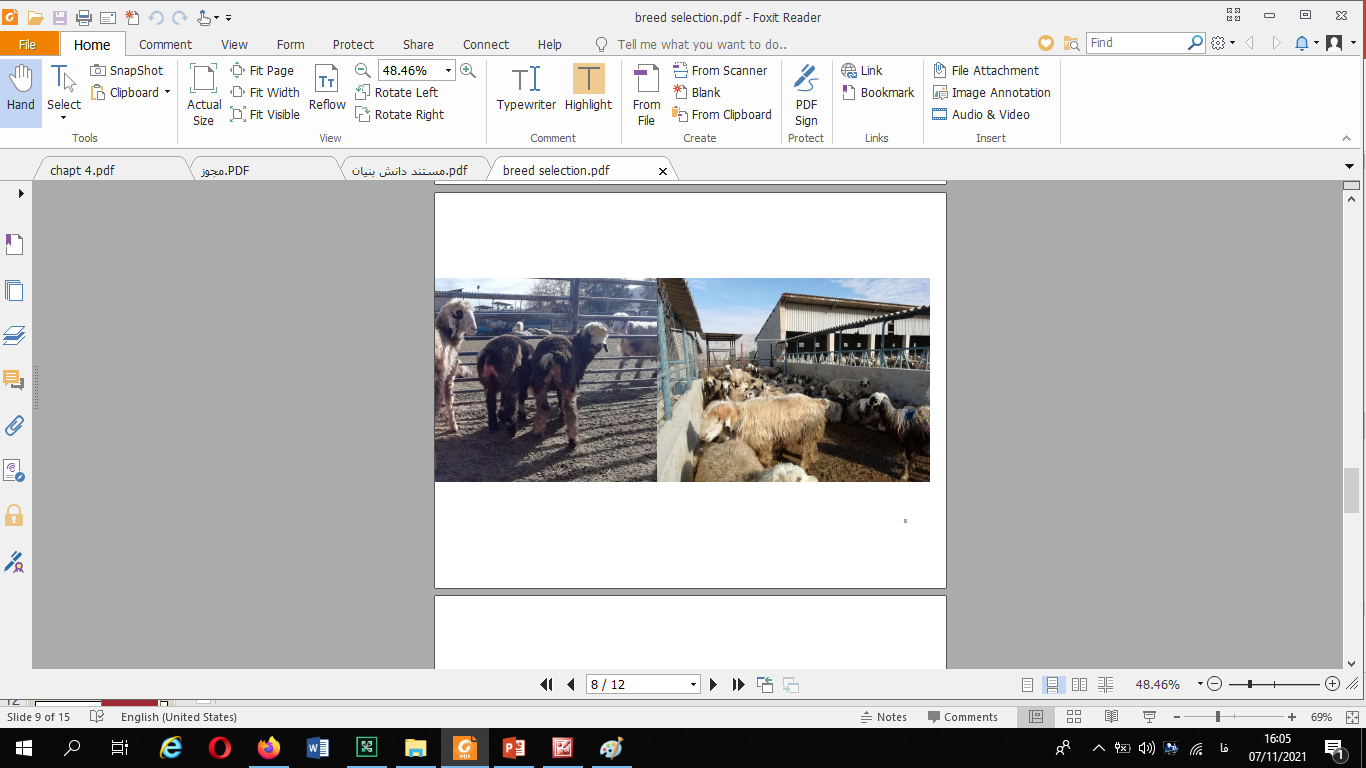 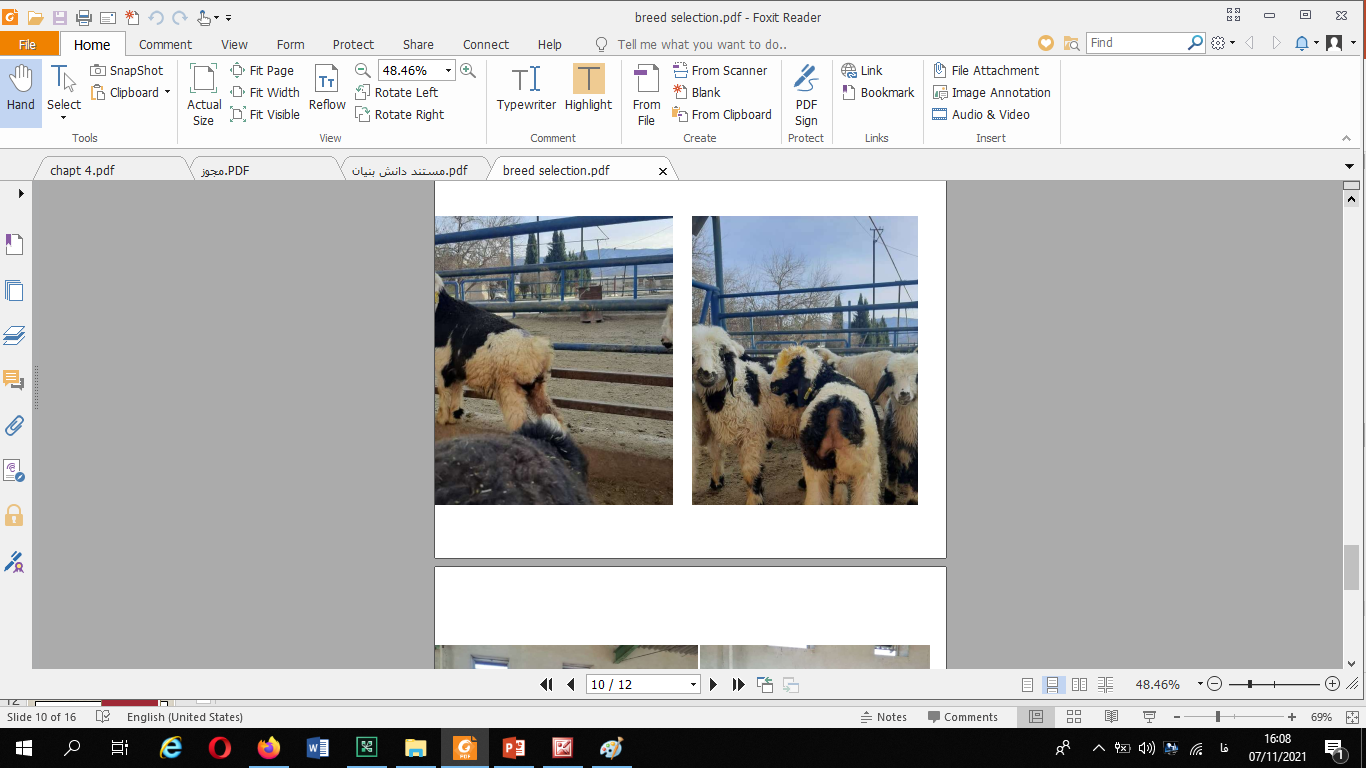 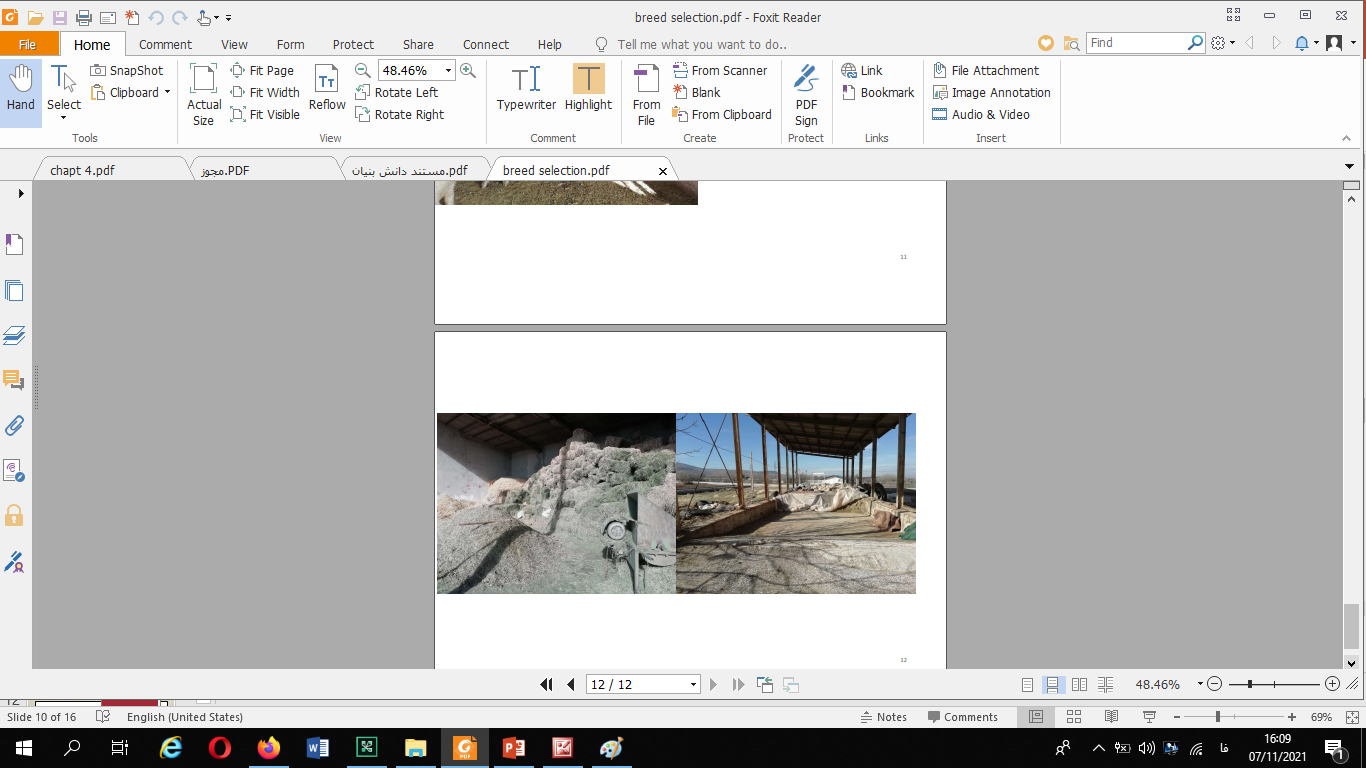 ظرفیت سالانه تولید برای هر محصول با توجه به ظرفیت اسمی و عملی تجهیزات
ظرفیت اسمی 500 رأس
ظرفیت عملی  500 رأس
پروژه‌های انجام شده و جاری
پیشرفت 70 درصدی برای رسیدن به محصول نهایی
شروع پروژه تولید و اصلاح بز
بازار هدف محصول
بازار هدف محصول ( از نظرجغرافیایی، سن، جنس،قشر خاصی از جامعه و....): دامدارن پرورش دهنده و مراکز تحقیقاتی سراسر کشور، کشورهای خاور میانه 
ظرفیت تولید : 
بهای تمام شده محصول: 100 میلیون ریال تمام
محصولات جایگزین (درصورت وجود): گوسفندان اصلاح نشده نژاد بختیاری
رقبای اصلی در بازار: ندارد
مزیت های رقابتی( در قالب یک جدول مقایسه ای)
هزینه های تخمینی طرح
سرمایه در گردش: 10 میلیارد ریال
 

سرمایه ثابت: 30 میلیارد ریال
برنامه اجرایی، زمان بندی
این طرح از سال 92 شروع شده و پیش بینی می شود در سال 1405 به اتمام برسد
مبلغ و نوع تسهیلات جمع بندی شده در جلسه پذیرش بعنوان پیشنهاد اولیه به شرکت های دانش بنیان عرضه می گردد و به معنی تصویب تلقی نمی گردد.
تعیین دقیق نوع خدمت, تضامین و مبلغ تسهیلات در مرحله ارزیابی کارشناسی طرح و در معاونت مربوطه تعیین می گردد.